JÓD
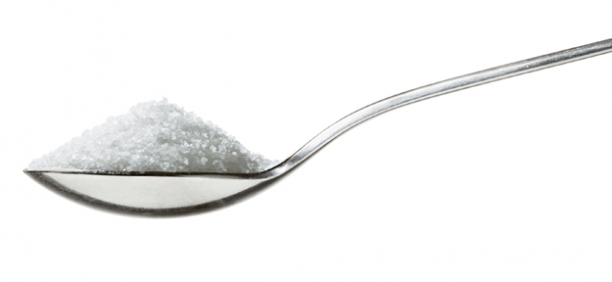 Daniela Hanušková
esenciálni mikroprvek  (stopový prvek)
lidské tělo: 10 – 20 mg jódu
8 – 15 mg – štítná žláza (hormony T3 a T4)
zbytek: slinné a prsní žlázy, žaludeční mukóza, ledviny
po dejodaci hormonů ŠŽ se vylučuje převážně ledvinami, tzn. do moči (jodurie = ukazatel saturace jódem)
vyloučení stolicí – 15 – 20 μg
dále vylučování potem a mlékem
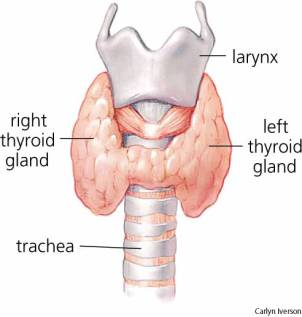 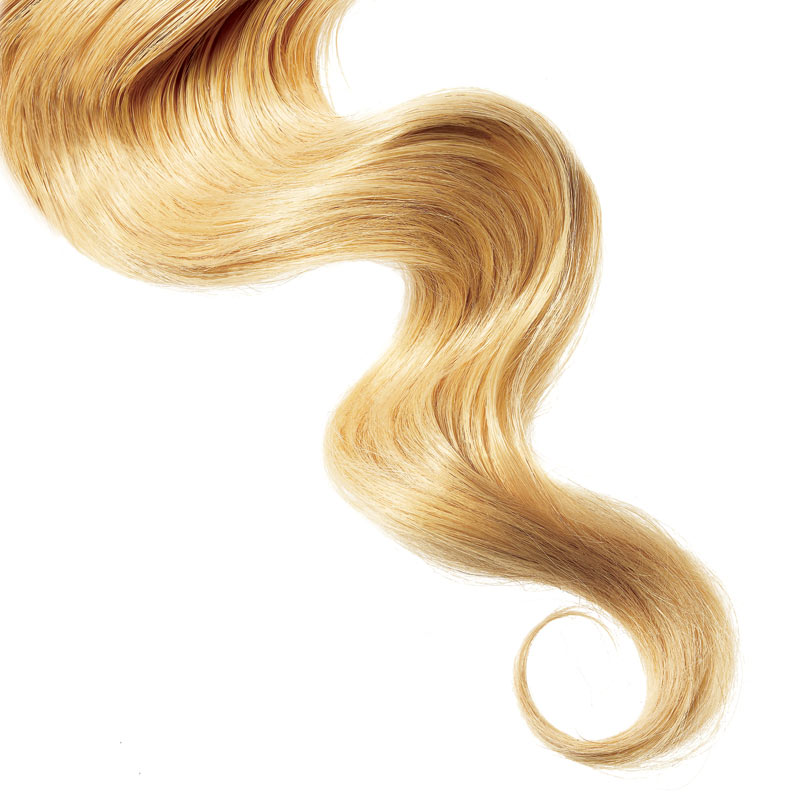 funkce (T3 a T4)
regulace bazálního metabolismu
vliv na spotřebu kyslíku v játrech, ledvinách a srdci
↑ resorpce Glc, Gal
lipolýza, glykogenolýza, syntéza cholesterolu
vliv na spotřebu kyslíku a termoregulaci
zlepšení kvality pokožky, vlasů, nehtů a zubů
fyzický a mentální vývoj
metabolismus jódu
jodidy a jodičnany – okamžité a téměř kompletní vstřebání v tenkém střevě
do 24h přechází asi 15% jódu do ŠŽ
vliv na absorpci (↓): 
deficit Se, vit. A a Fe
nitráty, thiokyanáty, sójové izoflavony
celková koncentrace jódu v krvi: 40-80 μg/l
koncentrace anorganického jódu 2-6 μg/l
v mléce 20-50x vyšší koncentrace než v plazmě!
klinická vyšetření štítné žlázy:
↑ T3 a T4 = ↓ TSH a naopak
důležitými ukazateli jsou hladiny TSH, thyreoglobulinu a volného thyroxinu
jodurie: optimální exkrece 150-200 μg/l  (?den?)
objem žlázy (horní hranice):
ženy – 15ml
muži – 22 ml
objem je tím větší, čím menší je přívod jódu do organismu
DDD
WHO navrhuje příjem jódu 2 μg/kg tělesné hmotnosti/den
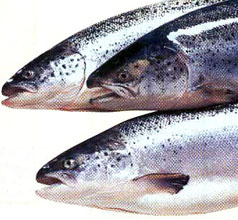 jód v potravinách
obsah v potravinách rostlinného původu je závislý na koncentraci jódu v půdě 
živočišné potraviny – závislost na obsahu jódu v krmivech či na suplementaci a užívání farmak
obohacení soli jódem (jodid, jodičnan draselný) – až na 20-50 mg/kg
nejbohatší zdroje: mořské ryby, mořské produkty, mléko, vejce, sýry
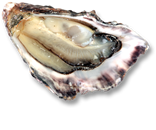 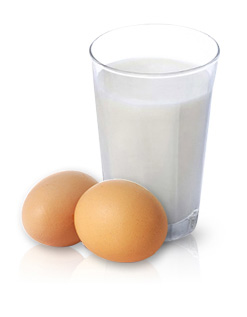 antinutriční látky – strumigeny:přispívají ke vzniku endemické strumy
strumigeny I. řádu 
znemožňují uchycení jódu
thiokyanidy, dusičnany, polysulfidy
zelí

strumigeny II. řádu
blokují peroxidázy přeměňující jód
ředkvičky, cibule, hrách, rajčata, špenát
strumigeny III. řádu
blokují tvorbu tyroxinu
sulfonamidy
sója

strumigeny IV. řádu
kompetitivně vytěsňují tyroxin
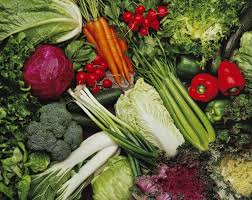 zvýšená potřeba jódu:
gravidita, laktace, vývoj plodu
při nedostatečném užívání jodidované soli
vegetariáni (sója)
při alergii na kravské mléko a laktózové intoleranci
při alergii na ryby
sportovci (pot)
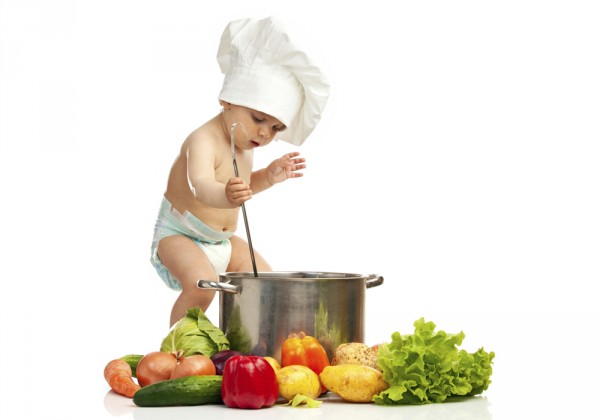 poruchy
nedostatek jódu
nadbytek jódu
IDD – Iodine Deficiency disorders
aborty, přenášení, VVV, perinatální mortalita
endemický kretenismus, mentální retardace
syndrom hyperaktivního dítěte
struma
v dospělosti poruchy fertility, hypotyreóza
projevy u menší části populace
hyperthyreóza - thyreotoxikóza (Gravesova-Basedowova choroba)
chronická autoimunitní thyreoiditida
hypotyreóza – po dlouhodobě vyšším příjmu (autoimunita)
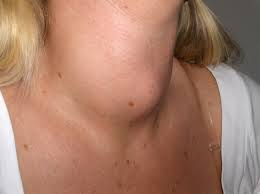 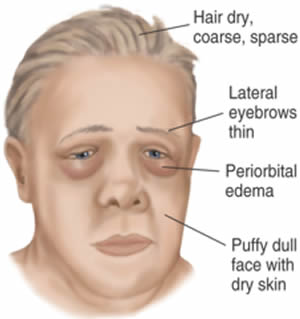 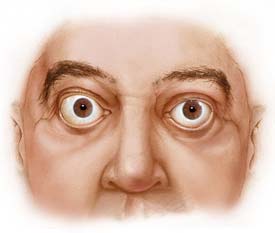 hypotyreóza
hypertyreóza
příčina: autoimunita, tyreoidální autonomie
vyšší produkce hormonů ŠŽ
pokles hmotnosti, neklid, nespavost, svalová slabost
zvýšená tvorba tepla
bušení srdce, arytmie
opocená a rychle se mastící kůže, vypadávání vlasů
slzení očí, exoftalmus
příčina: nejčastěji chronický autoimunitní zánět
ŠŽ prudukuje méně hormonů, je méně stimulována
únava, ospalost, zimomřivost, pomalé pohyby a řeč
zácpa, otoky víček a jazyka
suchá, chladná a hrubá kůže
pomalá srdeční akce
nadváha, anémie
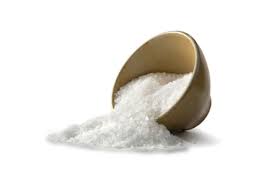 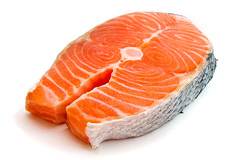 6.3. – DEN JÓDU
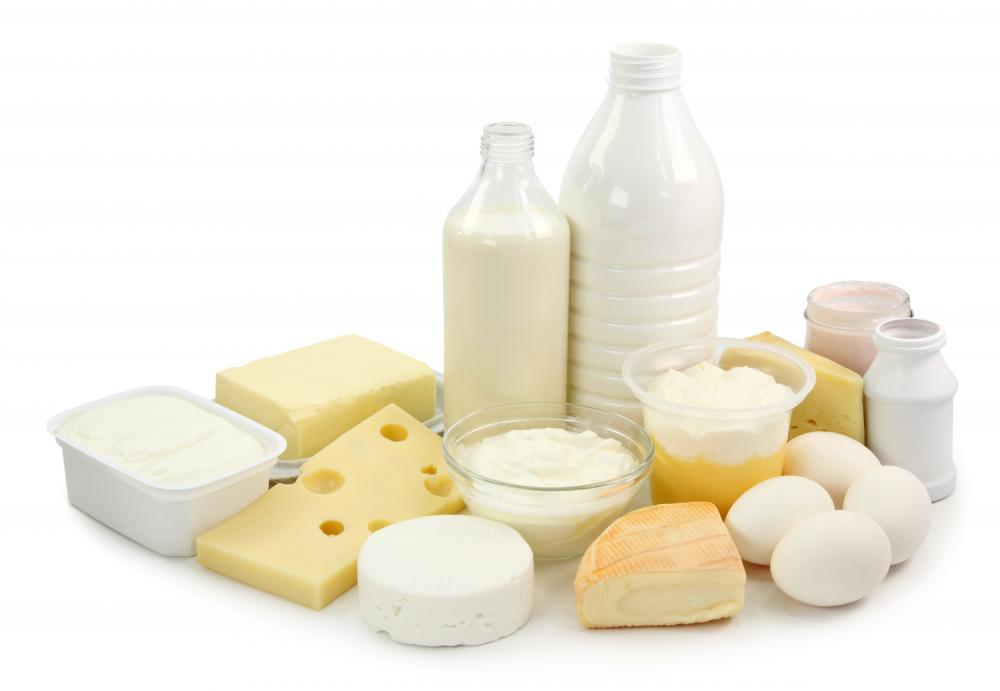 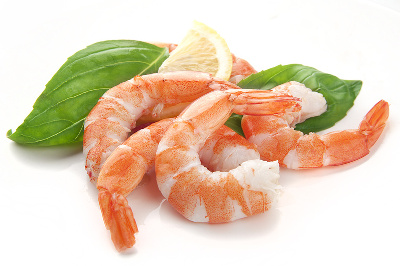